Washington Weed Whackers
Genre: Nonfiction article-gives information about real people, places, or things.
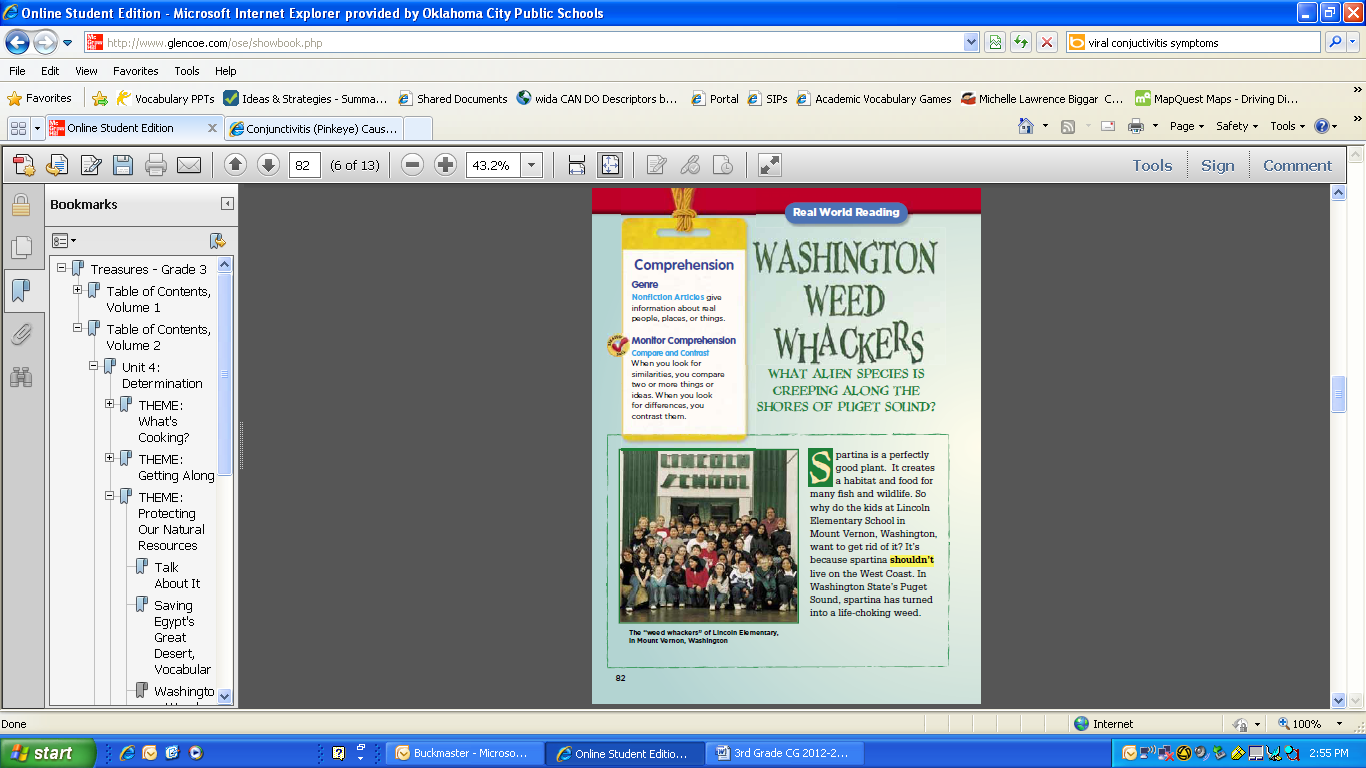 Native
belonging to the place where you were born
                                                               Native Antarctic birds
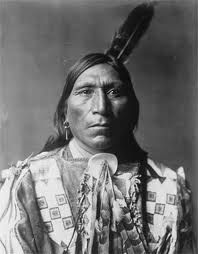 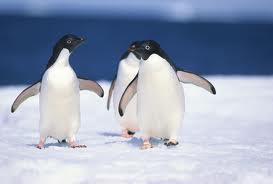 Shouldn’t (should not)
Not a good idea
 He shouldn’t wake him up
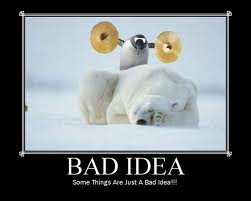 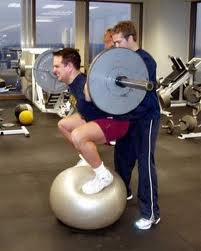 Do research
Investigate, study, explore
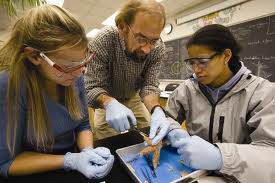 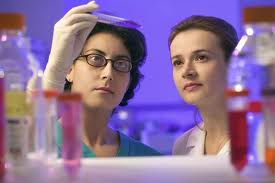 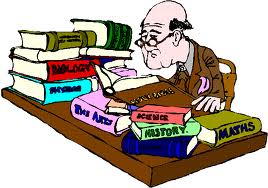 Sprout
A little plant that has just come out of the seed
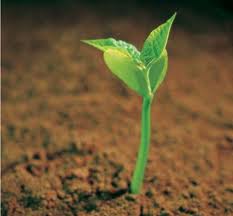 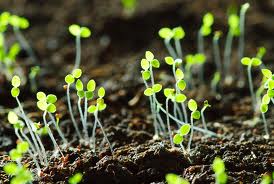 Clumps
A small, close group of things, mass
                                                                            a clump of  hair                                                 
A clump of dirt
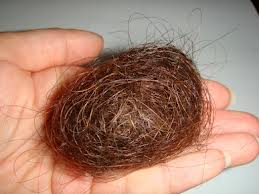 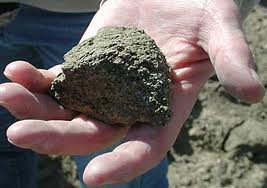 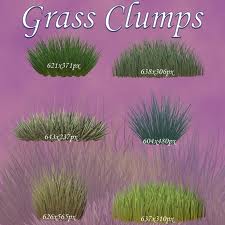 Get rid of
To throw away, eliminate, discard
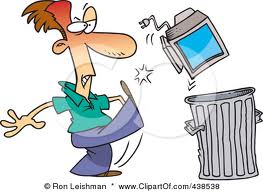 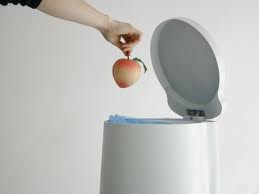 weed (life-choking)
A useless plant that overtakes all good plants.
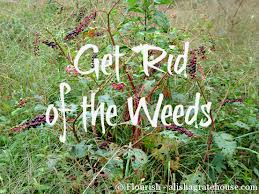 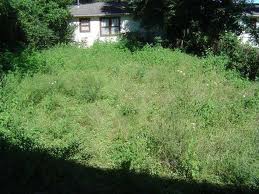 Wetland habitat
An area that has a lot of water and soft, wet soil
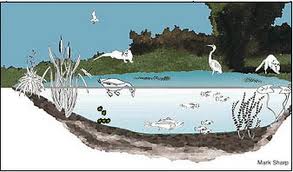 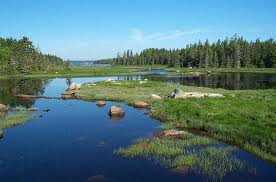 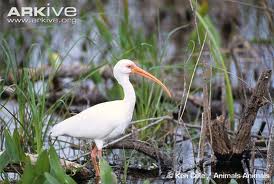 Shore
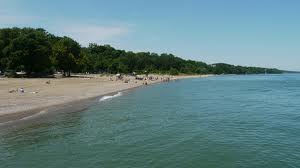 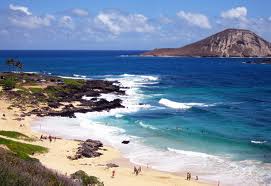 Alien species
Kinds of plants that normally do not belong to this area
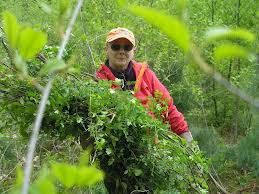 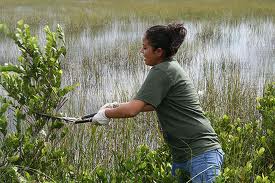 Crab, snail, salmon, shorebirds, oysters
crab                            snail                       salmon




Shorebirds                             oysters
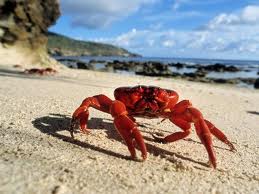 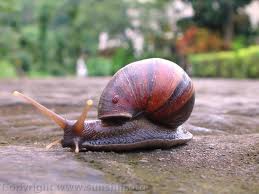 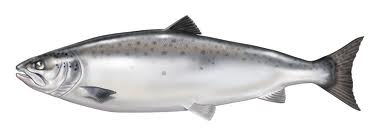 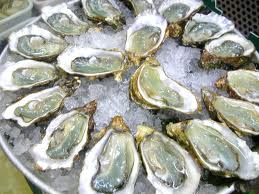 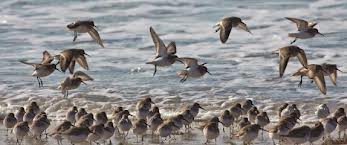 expert
A person who is very knowledgeable in a certain area: computer expert,  animal expert
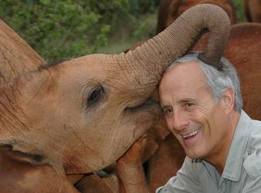 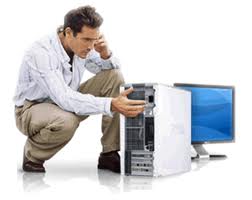